Лекция 7. Личность и психология принятия управленческих решений
ВОПРОСЫ:
Понятие управленческого решения. 
Принятие решений как важнейшая составляющая управленческой деятельности. 
Основные требования и подходы к   принятию решений. 
Этапы выработки управленческих решений.
Поведение руководителя при принятии решения. 
Организация групповых решений.
Решение принять решение— это уже решение
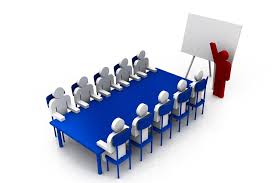 Важной функцией руководителя является принятие управленческих решений и доведение их до исполнителей. От правильности и своевременности управленческих решений зависит эффективность всей деятельности.
Как правило, имеется цель — идеальное представление желаемого состояния объекта управления или результата деятельности. 
Если фактическое состояние не соответствует желаемому, то имеет место проблема. 
Средством разрешения этой проблемы и служит управленческое решение.
 Таким образом, оно представляет собой предписание к действию, перечень мер, позволяющих привести систему в требуемое состояние или изменить само требуемое состояние. 
Процесс принятия управленческого решения начинается с возникновения проблемной ситуации и заканчивается выбором решения.
По мнению ведущих специалистов, управленческие решения не выполняются по следующим причинам:
*  принимается много решений по одному вопросу, поэтому часть из них не выполняется. Это подрывает авторитет решений;
* вновь принимаемые решения не учитывают предшествующие или дублируют существующий организационный порядок;
* принятие псевдорешений, не несущих конкретного содержания (формулировки типа «обратить внимание...», «усилить...», «заострить...» и др.);
*  отсутствие процедуры согласования ряда решений с их исполнителями;
* назначение нереальных («мобилизующих») сроков и аврал;
* низкий контроль над исполнением управленческих решений.
Поведение руководителя при принятии решения
Американские ученые В. Врум и Ф. Йеттен выделяют пять моделей поведения руководителя, различающихся степенью участия подчиненных в процессе принятия решений. 
А1 — руководитель принимает решение самостоятельно, используя имеющуюся у него информацию (саморешение). 
А2 — руководитель получает информацию от подчиненных, затем решает проблему самостоятельно. Подчиненные выступают только как источник информации, а руководитель может им и не говорить, зачем она ему нужна (поиск информации). 
К1 — руководитель сообщает о возникновении проблемы соответствующим подчиненным, выясняет их мнения об этом, но поодиночке. Затем принимает решение, которое может учитывать, а может и не учитывать мнение подчиненных (индивидуаль-ная консультация). 
К2 — руководитель сообщает о возникшей проблеме своим подчиненным на собрании группы. Выясняет их мнения на этот счет. Затем принимает решение, которое может учитывать или не учитывать мнение подчиненных (консультация группы). 
Г2 — руководитель сообщает о возникшей проблеме своим подчиненным уже как группе. Совместно выдвигаются и обсуждаются альтернативы.  Руководитель добивается консенсуса относительно решения. При этом он скорее выступает в роли председателя, координатора обсуждения, не пытается «навязать» группе свое мнение и готов принять любое решение, в пользу которого выскажется группа (групповое решение).
Содержание и стили принятия управленческих решений
выделяют два уровня решений в организации: индивидуальный и организационный. 
В первом случае управленца больше интересует сам процесс, его внутренняя логика, во втором — интерес сдвигается в сторону создания соответствующей среды вокруг этого процесса. 
Основываясь на официальной иерархии, работники организации могут быть разделены как минимум на два уровня: руководители и подчиненные. 
При этом руководители могут быть подразделены на три уровня: высший, средний, низовой. Понятно, что если организация достаточно большая, то уровней управления и подчиненности может быть больше.
Благодарю за внимание !